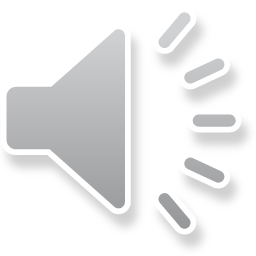 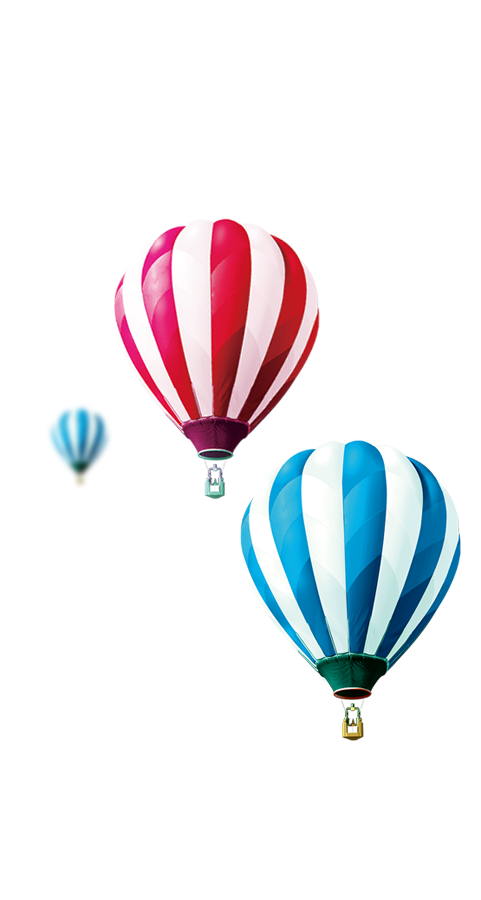 CHÀO MỪNG CÁC EM ĐẾN VỚI TIẾT
TIẾNG VIỆT LỚP 1
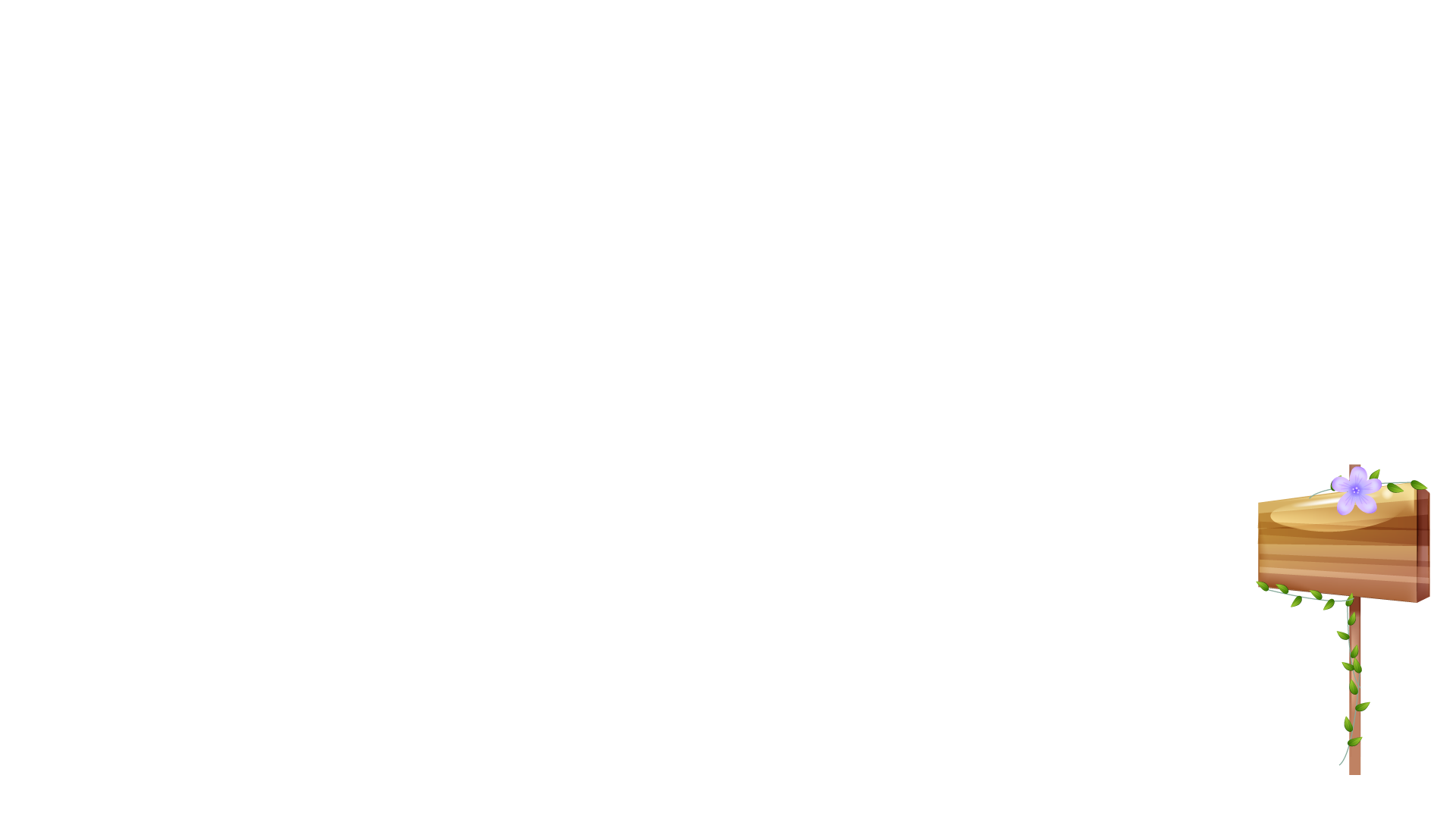 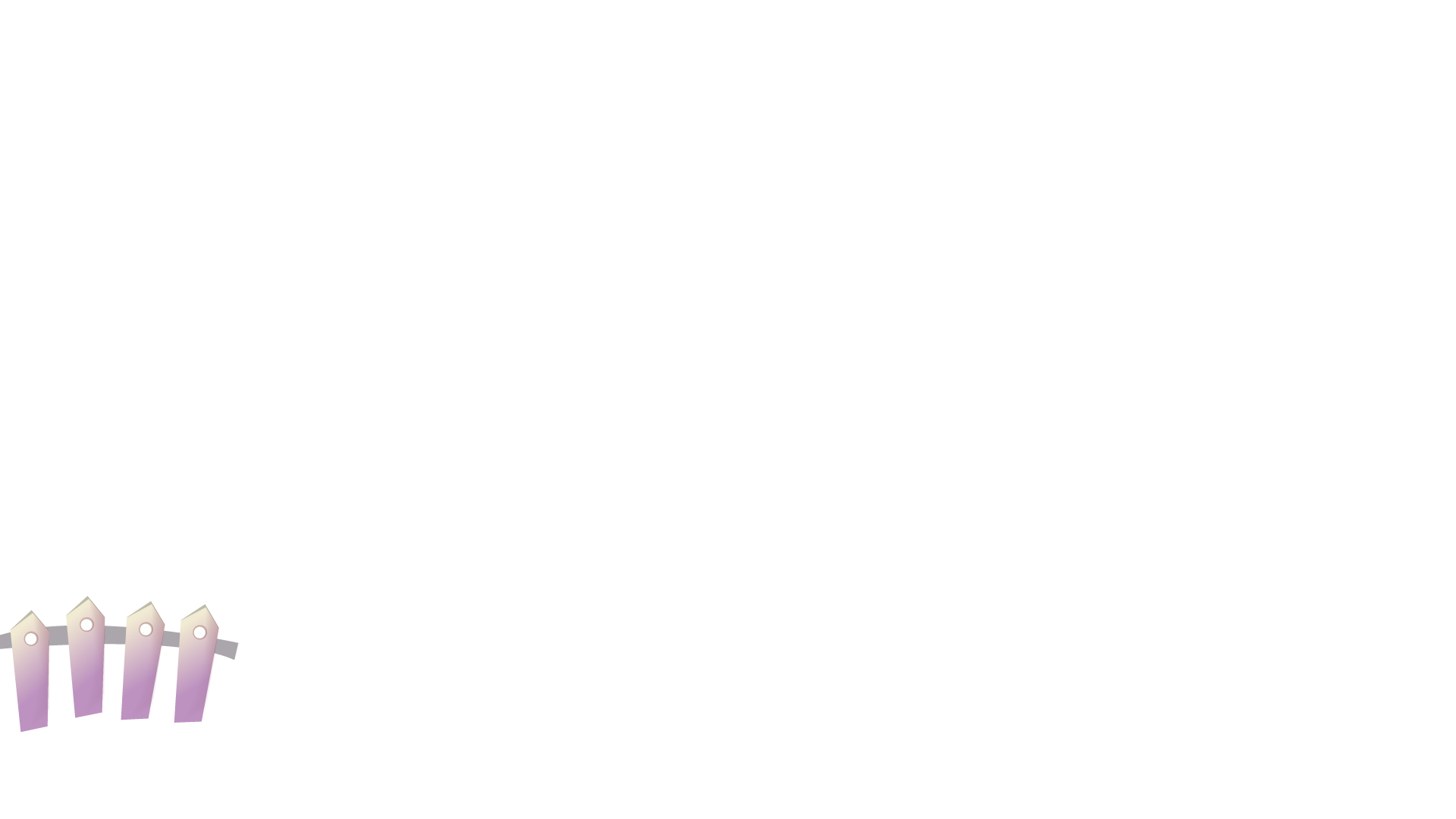 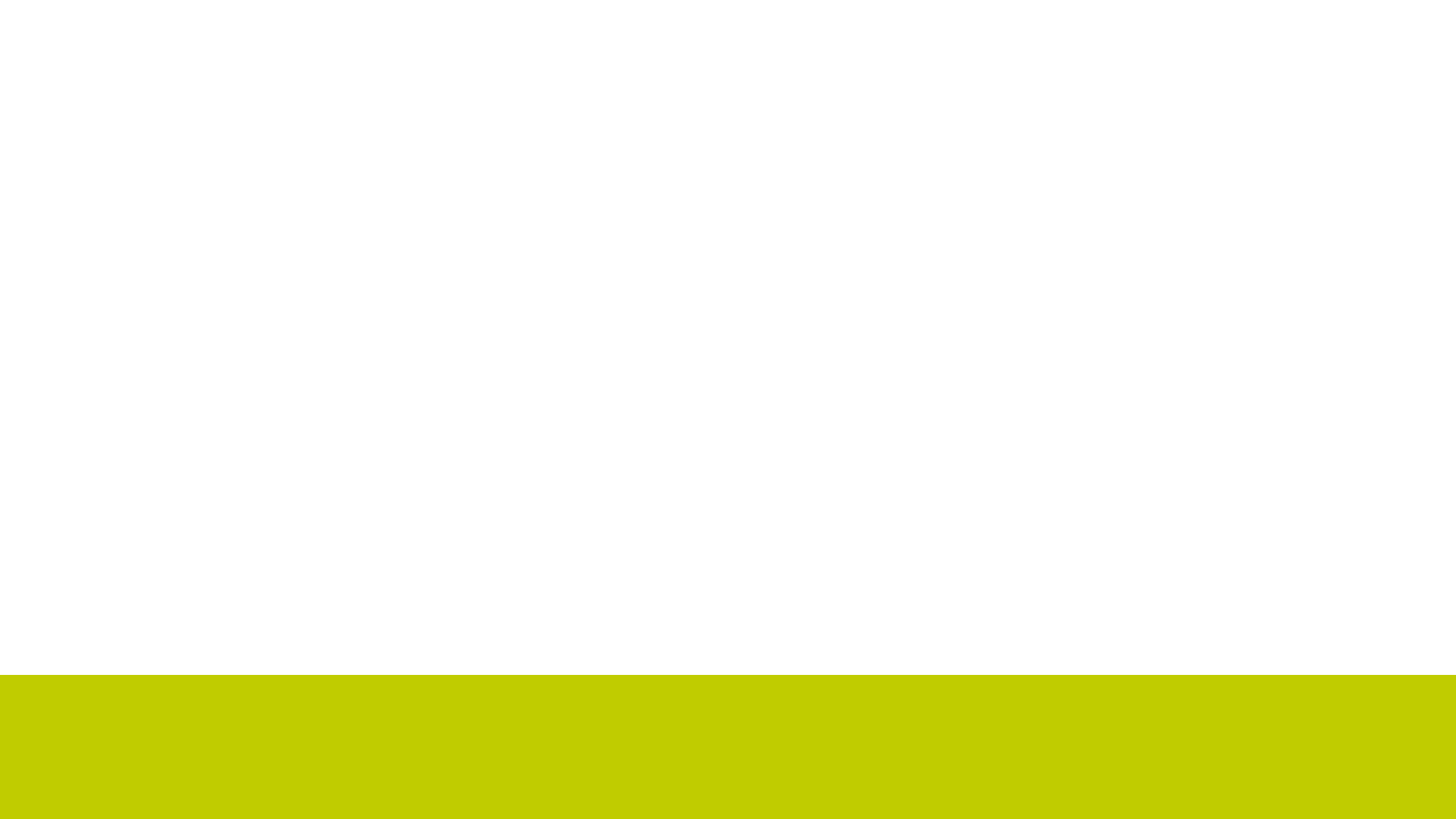 Giáo viên: Nguyễn Thị Thúy
KHỞI ĐỘNG
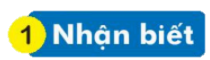 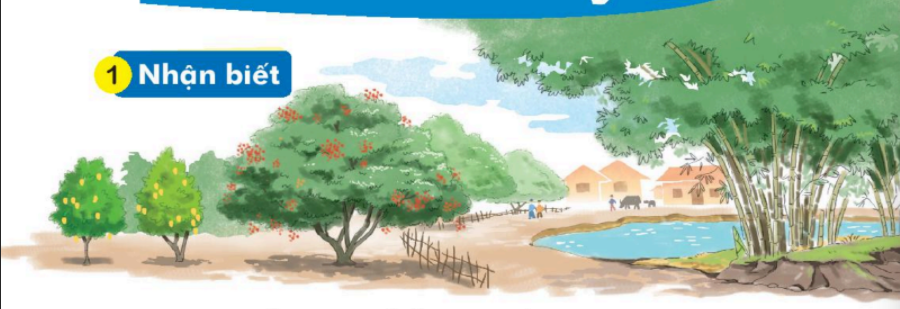 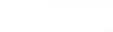 Queâ ngoaïi cuûa Haø coù luyõ tre xanh, coù caây traùi xum xueâ.
ueâ
oaïi
uyõ
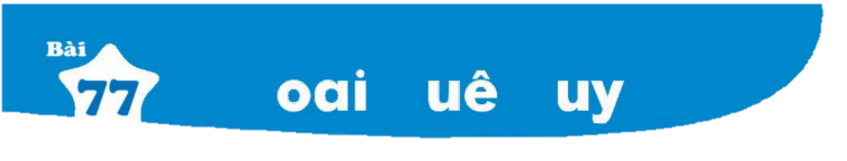 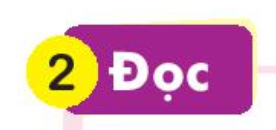 oai
uê
uy
ng
oai
ngoại
oai
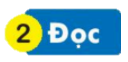 ngoaùi
oaùi
oai
khoai
ngoaïi
oaïi
hueä
ueä
ueá
thueá
ueá
tueá
uõy
luõy
uy
huy
thuûy
uûy
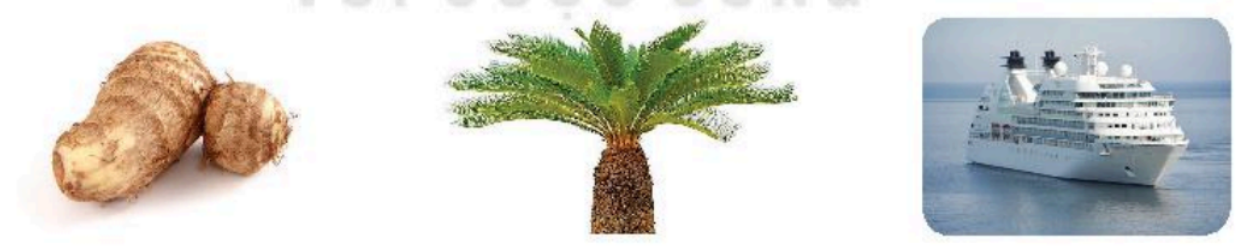 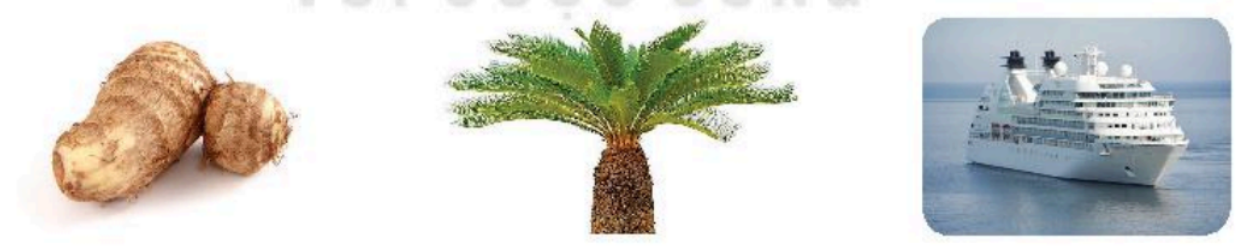 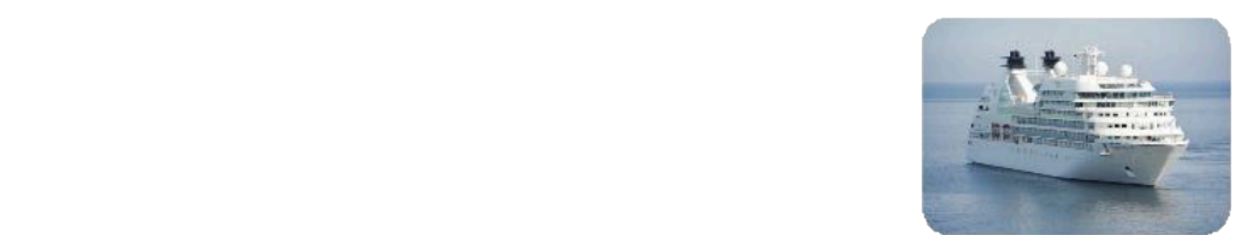 uûy
oai
taøu thuûy
khoai soï
ueá
vaïn tueá
uê
oai
uy
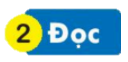 ngoaùi
khoai
ngoaïi
hueä
thueá
tueá
luõy
huy
thuûy
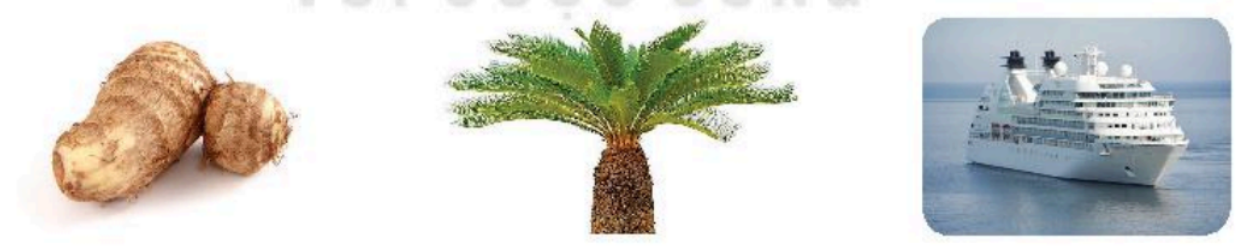 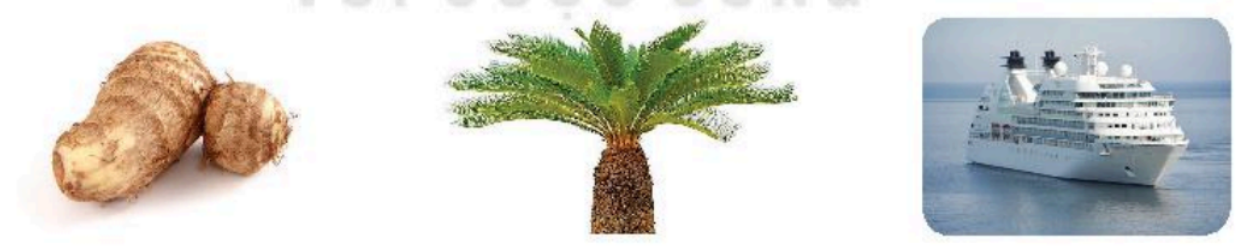 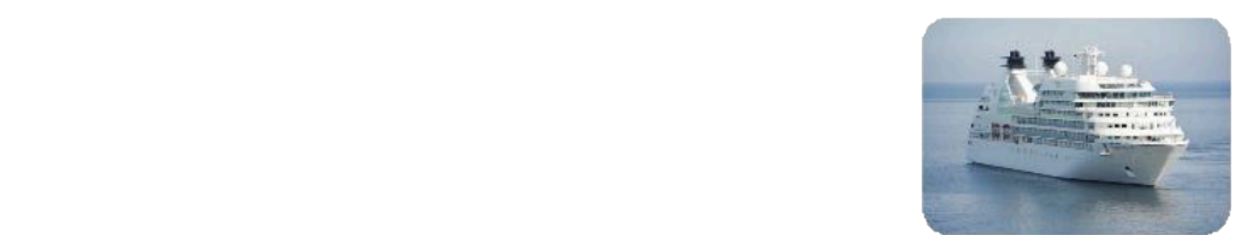 taøu thuûy
khoai soï
vaïn tueá
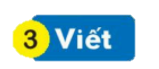 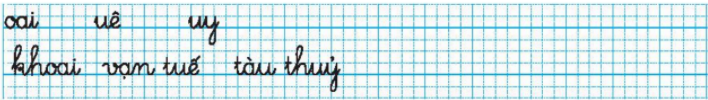 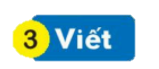 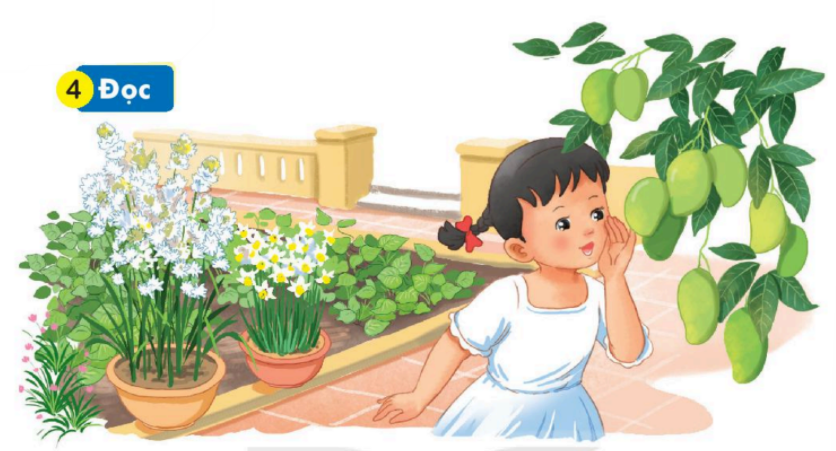 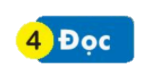 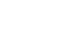 Ngaøy nghæ, Haø thoaûi maùi vui ñuøa vôùi hoa traùi vöôøn nhaø.
Haø thì thaàm vôùi caây xoaøi luùc læu quaû.  Haø cuùi treâu ñaùm daây
khoai lang ñang boø treân maët ñaát. Em cuøng gioù noâ giỡn beân
nhöõng boâng hueä traéng.  Em ñöa tay vuoát ve nhöõng caùnh
thuyû tieân ñang thi nhau khoe saéc.
oaûi
oai
ueä
uy
Khu vöôøn mô öôùc
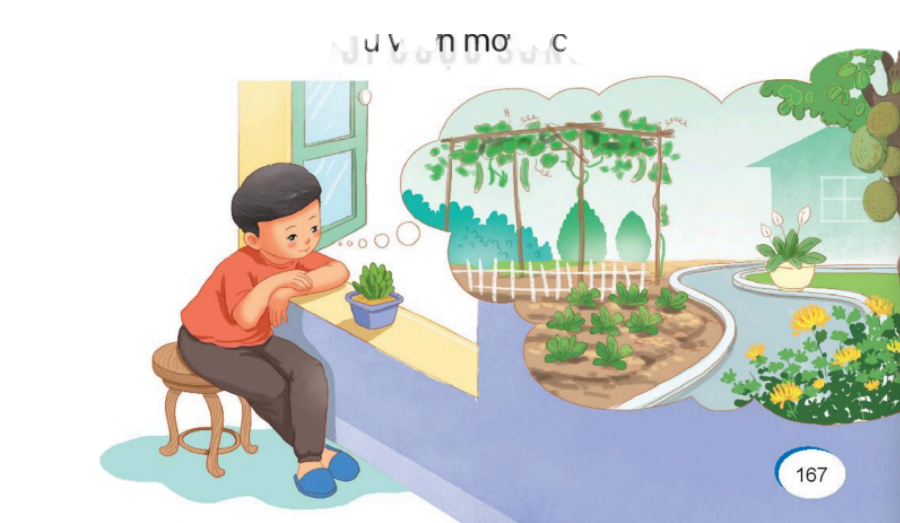 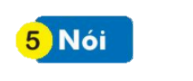 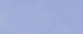